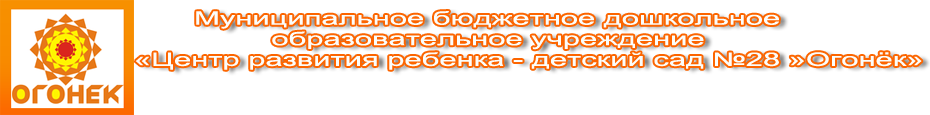 Реализация парциальной программы Lego – конструирование 
для детей старшего дошкольного возраста
Старшая группа № 6  «Кузнечики»                                            Выполнили: Низамова Д. Д.                                                                    Тарасова Н. П.  Февраль 2022
«Лего» – умная игра,
    Завлекательна, хитра.Интересно здесь играть,Строить, составлять, искать!Приглашаю всех друзей«Лего» собирать скорей.Там и взрослым интересно:В «Лего» поиграть полезно!
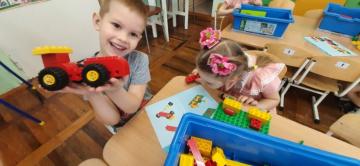 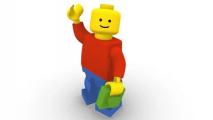 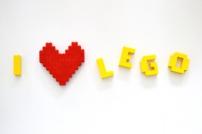 Цель:
Создание условий для формирования конструктивного мышления, познавательной мотивации у детей старшего дошкольного возраста к Lego–конструированию, развития научно-технического и творческого потенциала детей через обучение элементарным основам инженерно-технического конструирования и робототехники.
Обучающие: 
формировать познавательную мотивацию у детей старшего дошкольного возраста к Lego–конструированию и робототехнике; 
учить определять, различать и называть детали линейки конструкторов Lego Education WeDo 9656; 
учить конструировать роботизированные модели по схеме, по образцу, по модели, по условиям, заданным педагогам, по замыслу; 
учить рассказывать о роботизированной модели, ее составных частях и принципе работы (основным и дополнительным видам передач, механизмах работы); 
формировать коммуникативные умения и навык взаимодействия в совместной деятельности со сверстниками и взрослым.
Развивающие: 
развивать научно-технический и творческий потенциал детей старшего дошкольного возраста; 
развивать у детей организованность, самостоятельность, внимательность, аккуратность, усидчивость, терпение, взаимопомощь, нацеленность на результат; 
развивать мелкую моторику рук детей, воображение, речь; логическое, пространственное, техническое мышление, умение выразить свой замысел. 
Воспитательные: 
воспитывать культуру поведения детей в коллективе, чувство сотрудничества при выполнении совместных заданий (в паре, в микрогруппе); 
воспитывать у детей трудолюбие и культуры созидательного труда, ответственность за результат своего труда.
Задачи:
Ознакомление с конструктором
Познакомить с инструкцией по работе с робототехникой, с деталями конструктора,  их названиями, способами крепления, изучение типовых соединений деталей, строительства по замыслу, читать схему и строить по схеме.
Конструктор Лего –Лучший друг.Он учит, развиваетИ с ним составишь ты хоть что,Он очень помогает.
На первых занятиях мы предложили детям самим придумать и собрать любые модели. В дальнейшем модели усложнялись, строили модели с применением подвижных деталей (оси, шестерёнки, зубчатые колеса).
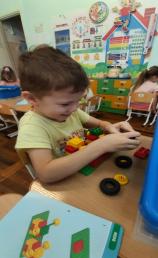 ЛЕГО это мир фантазий!Мир идей, разнообразий.Изучая схемы в нём,Может получиться дом.Или мы построим замок,Где живёт большой дракон.Он принцессу сторожитИ огнём на всех рычит.ЛЕГО руки развиваетИ мечтать нам не мешает.И скажу про ЛЕГО яЭто лучшая игра!
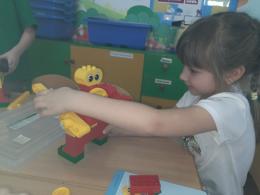 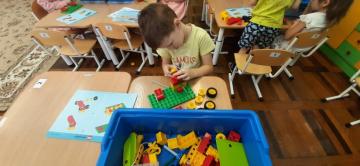 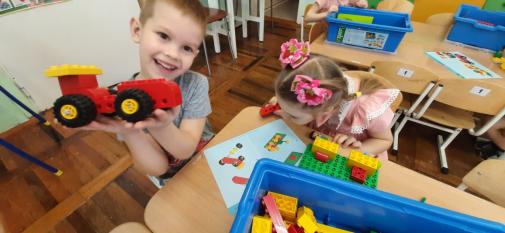 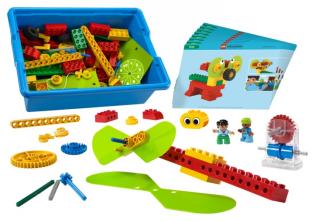 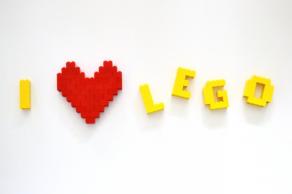 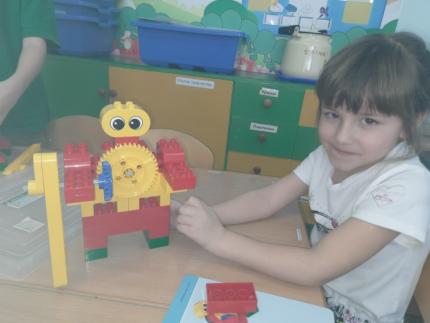 В середине учебного года мы провели мастер-класс для родителей.
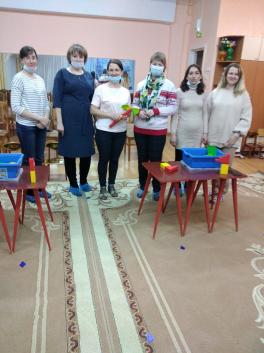 Занятия в кружке по робототехнике способствуют  развитию воображения, мышлению, усидчивости, мелкой моторики.  Формируют знания в счете, понятии части и целого. Умению ориентироваться в чтении схем, учат доводить начатое дело до конца.
СПАСИБО ЗА ВНИМАНИЕ!
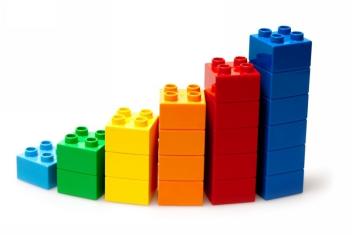